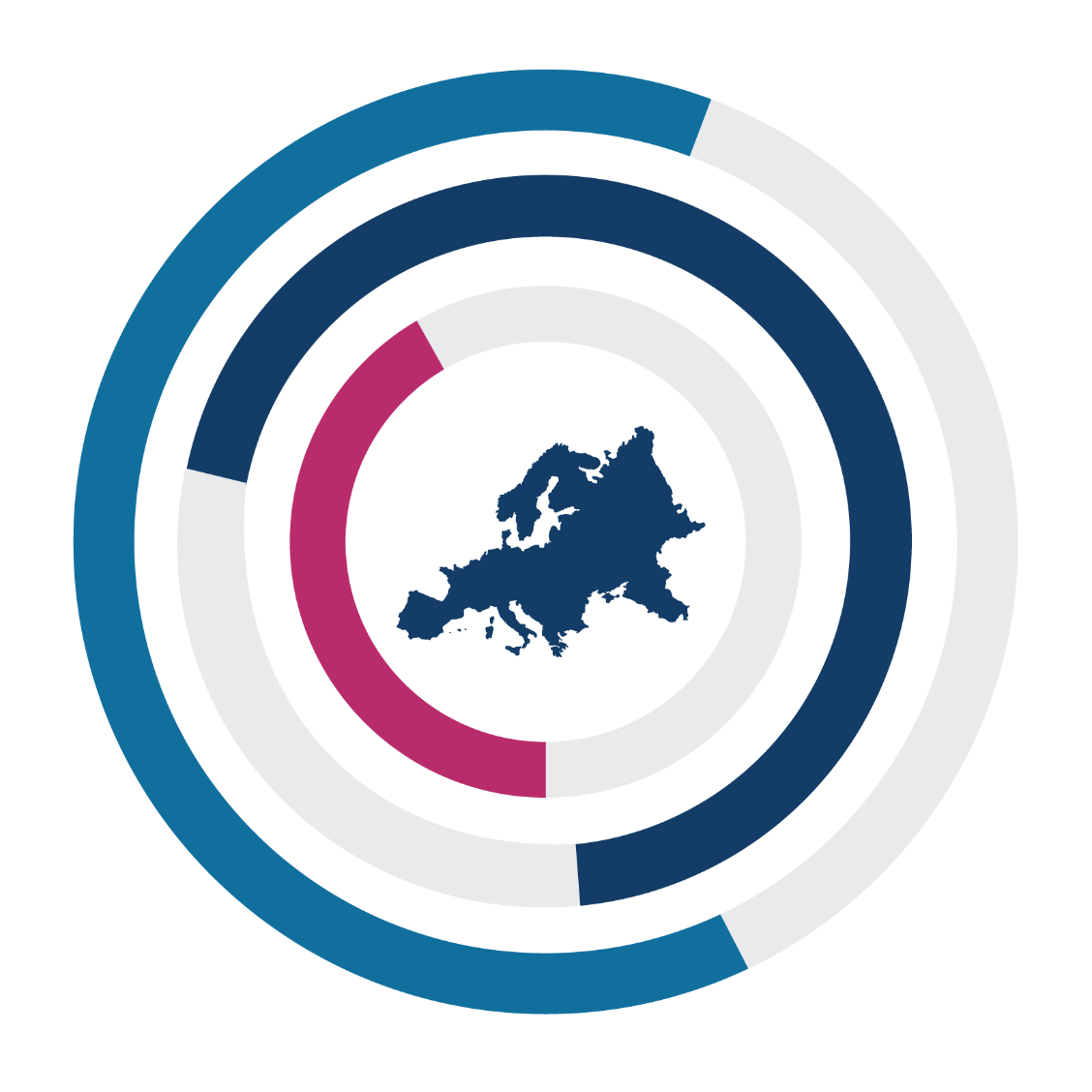 SCOPE 2021
A New Scorecard for Osteoporosis
In Europe
Latvia
If sharing data or information from this slide deck, please reference as: Kanis JA, et al. SCOPE 2021: a new scorecard for osteoporosis in Europe, Arch Osteoporos 2021
Data from SCOPE 2021 resources, International Osteoporosis Foundation
https://www.osteoporosis.foundation/scope-2021
A NEW SCORECARD FOR OSTEOPOROSIS IN EU 27+2
REVEALS BURDEN OF DISEASE, GAPS, AND INEQUALITIES IN OSTEOPOROSIS & FRACTURE PREVENTION AND CARE
LATVIA
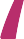 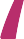 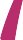 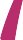 124,800
BURDEN OF DISEASE
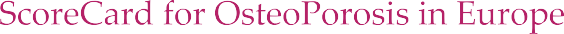 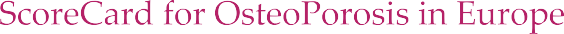 15,800
CHANGE IN COST PER INDIVIDUAL
INDIVIDUALS WITH OSTEOPOROSIS IN 2019
84.9%
€25.2
2019
NEW FRAGILITY FRACTURES IN 2019
WOMEN
15.1%
+34.0%
43
FRACTURES
PER DAY
1.8
FRACTURES
PER HOUR
MEN
€18.8
2010
5.8% OF THE TOTAL POPULATION
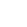 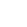 €49
PROJECTED INCREASE IN THE NUMBER OF
FRAGILITY FRACTURES
SPENT IN 2019
17,100
15,800
2034
€18.8	€28.0	€1.8
2019
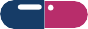 MILLION
MILLION
LONG-TERM  DISABILITY COSTS
MILLION	MILLION
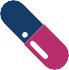 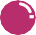 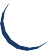 PHARMACOLOGICAL  INTERVENTION
DIRECT COST OF  INCIDENT FRACTURES
+8.2%
HUGE COST BURDEN FOR OSTEOPOROSIS-RELATED HEALTHCARE
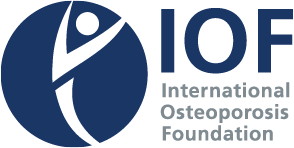 READ SCOPE 2021 AT
https://www.osteoporosis.foundation/scope-2021
Reference
Willers C et al. Osteoporosis in Europe: A Compendium of country-specific reports. Arch Osteoporosis 2022
A NEW SCORECARD FOR OSTEOPOROSIS IN EU 27+2
REVEALS BURDEN OF DISEASE, GAPS, AND INEQUALITIES IN OSTEOPOROSIS & FRACTURE PREVENTION AND CARE
LATVIA
57,000
WOMEN REMAIN
UNTREATED
FOR OSTEOPOROSIS
17,000
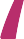 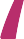 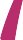 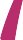 SERVICE PROVISION & UPTAKE
50%	     6.7
WOMEN TREATED
FOR OSTEOPOROSIS
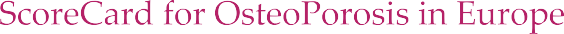 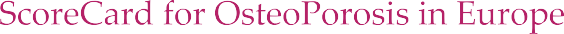 REIMBURSEMENT  OF OSTEOPOROSIS  MEDICATIONS
AVAILABLE DXA  UNITS/MILLION  INHABITANTS
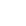 218*
€3.0
74,000
WOMEN ELIGIBLE FOR OSTEOPOROSIS  TREATMENT
FRAX® SESSIONS/  MILLION PEOPLE/YEAR
DXA COST
78%
NO
0%
FRAX® RISK  ASSESSMENT MODEL  IS AVAILABLE
OF HOSPITALS  HAVING FRACTURE  LIAISON SERVICES
TREATMENT GAP
*COUNTED WITH THE USE OF A SURROGATE FRAX® MODEL
POLICY FRAMEWORK
SCORECARD
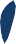 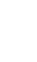 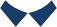 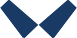 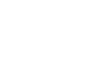 OTHER SPECIALTIES  INVOLVED IN  OSTEOPOROSIS CARE
NO
YES
YES
OSTEOPOROSIS  RECOGNISED AS A
SPECIALTY
NO DATA
ESTABLISHED  NATIONAL  FRACTURE  REGISTRIES
OSTEOPOROSIS  PRIMARILY  MANAGED IN  PRIMARY CARE
*no data available
The elements of each domain in each country were scored and coded using a traffic
light system (red, orange, green) and used to synthesise a scorecard.
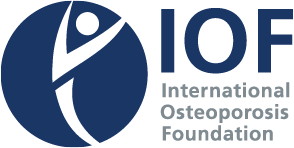 READ SCOPE 2021 AT
https://www.osteoporosis.foundation/scope-2021
Reference
Willers C et al. Osteoporosis in Europe: A Compendium of country-specific reports. Arch Osteoporosis 2022